Formulas and Equations
Targets
To Recap:
Writing chemical formulas
Writing chemical equations
Balancing equations
Significant Figures
Do Now:
Write the formulas for the following
Sodium chloride
Magnesium chloride
Calcium carbonate
Magnesium oxide
[Speaker Notes: Emphasise that writing formulas and equations is possibly THE most important skill in Chemistry. You MUST be able to do this.]
Some Common Ions
Task: Add the CHARGES to the ions in the table
[Speaker Notes: Look at p-table.  What do you notice about charges and groups?]
Some Common Ions
Task: Add the CHARGES to the ions in the table
[Speaker Notes: Look at p-table.  What do you notice about charges and groups?]
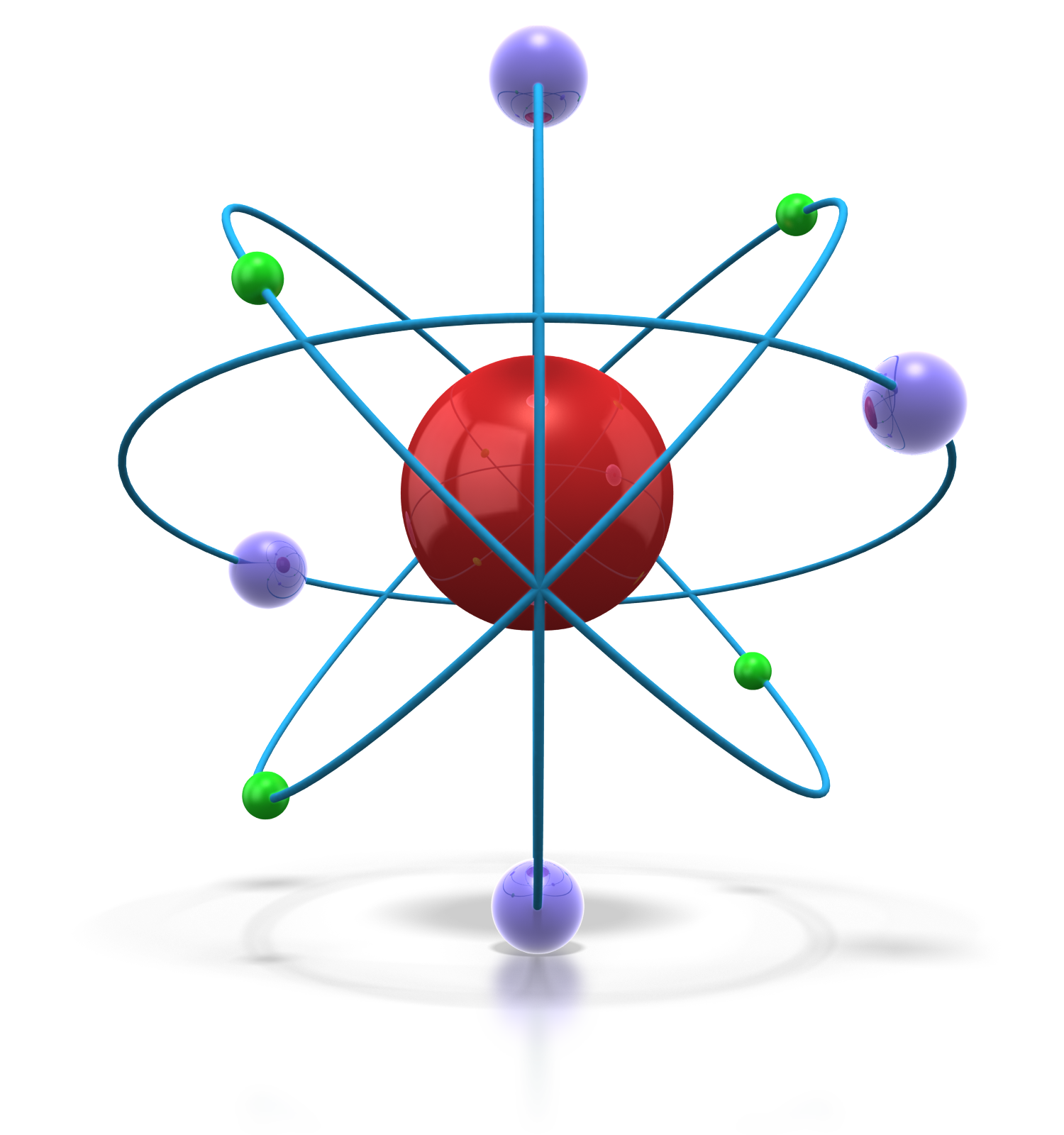 Formulas
Writing formulas:
Write down the symbols
Determine the charges
Determine the common multiple of the charge
Write subscripts after the respective symbols (do not write “1”)
Add “()” for polyatomic ions

E.g., 
Silver hydroxide
Potassium sulfide
Aluminium oxide
Iron (II) phosphate
Iron (III) phosphate
Complete Task 1
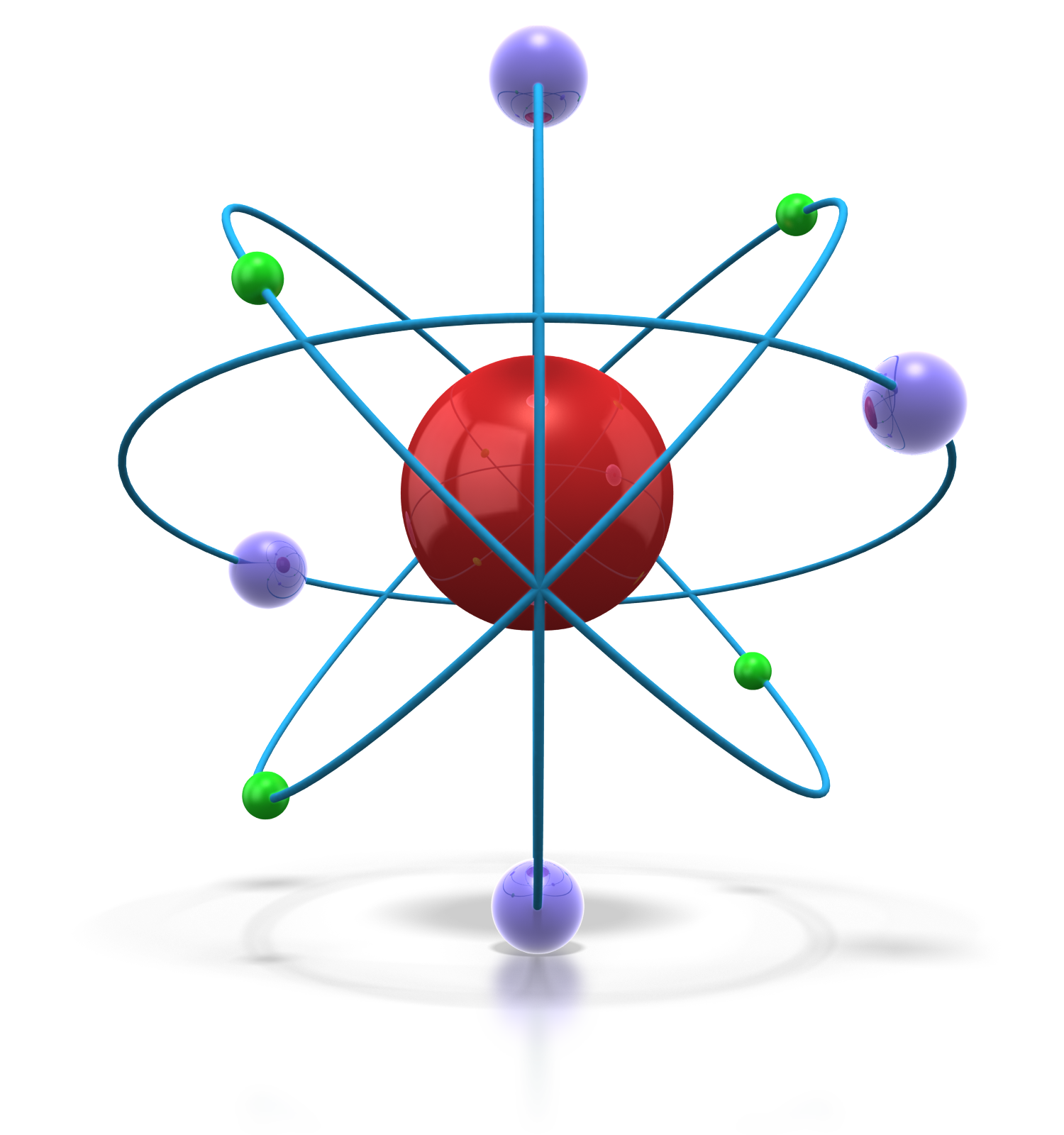 Equations
You NEED to know some general equations:

e.g., Neutralisation

Complete the general equations on your sheet
Complete Task 2
[Speaker Notes: General equations card sort as an option]
Formulas and Equations
Using the table to the right and the PT
Write formulas for ...
Silver hydroxide
Potassium sulfide
Aluminium oxide
Iron (II) phosphate
Iron (III) phosphate
Some Common Ions:
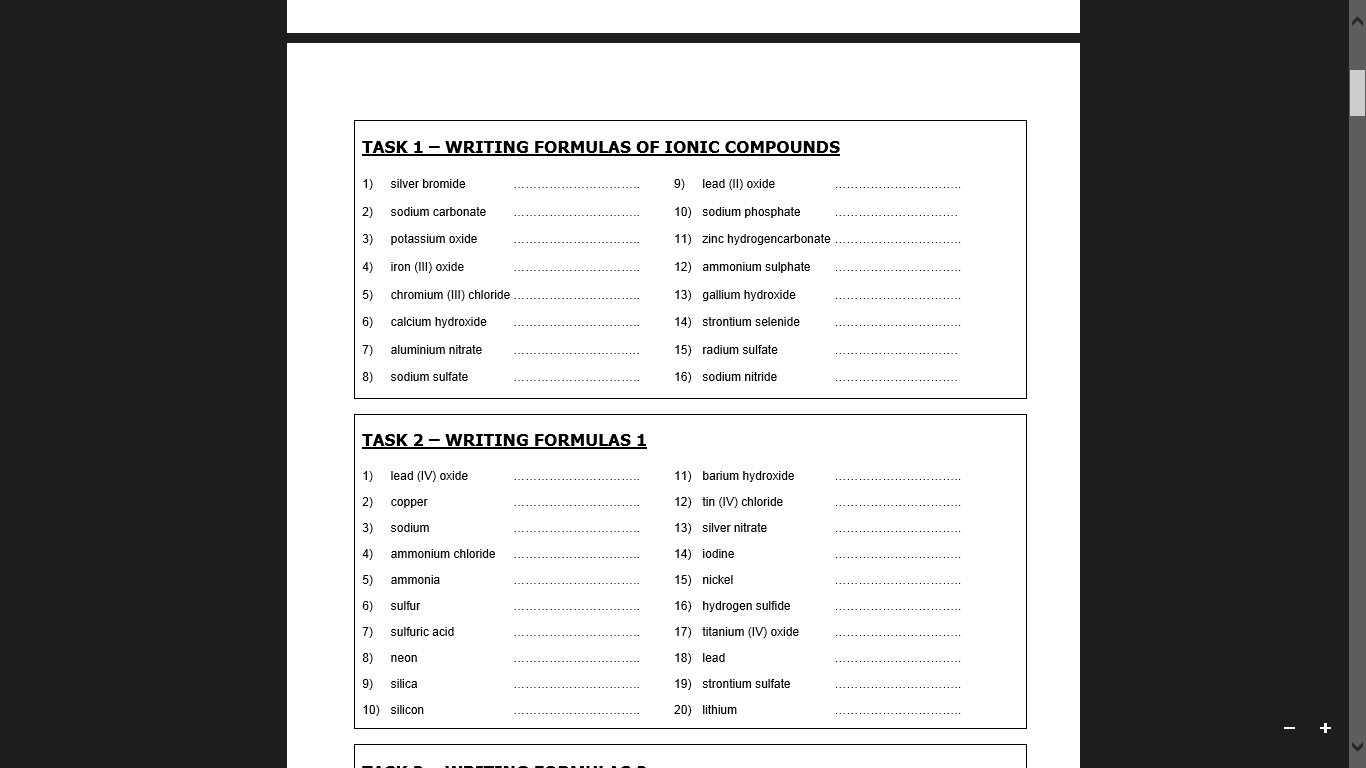 Write general equations for:
Acid + alkali →
Acid + metal oxide →
Acid +metal hydroxide →
Acid + metal carbonate →
Acid + metal hydrogencarbonate →
Acid +metal →
Metal + oxygen →
Metal carbonate →
Metal + water →
Ammonia + acid →
TASK 2 - Complete the equations:
Hydrochloric acid + sodium hydroxide →
Nitric acid + magnesium oxide →
Sulfuric acid + potassium hydroxide →
Hydrochloric acid + calcium carbonate →
Nitric acid + sodium hydrogencarbonate →
Sulfuric acid + magnesium →
Magneisum + oxygen →
Calcuium carbonate →
Sodium + water →
Ammonia + hydrochloric acid→
Balance the following equations ...
1) Ca    +     O2    →     CaO 


2) Na2O    +     H2O    →      NaOH 

 
3) Al      +       O2     →       Al2O3 

 
4) Na     +      Cl2    →       NaCl  


5) Na2CO3      →       Na2O     +       CO2  


6) K     +    O2    →        K2O  


7) C4H8    +      O2    →         CO2    +         H2O  


8) Fe2O3    +      HCl     →       FeCl3     +     H2O  


9) F2     +       KBr       →        KF     +        Br2  


10) C5H12    +      O2    →      CO2    +      H2O

  
11) NH3     +       O2     →       NO   +      H2O  


12) HNO3     →       NO2    +      H2O     +      O2
Balancing Equations
Recap of balancing:

Hydrochloric acid + magnesium hydroxide
TASK: balance these

1) Ca    +     O2    →     CaO  
2) Na2O    +     H2O    →      NaOH  
3) Al      +       O2     →       Al2O3  
4) Na     +      Cl2    →       NaCl  
5) Na2CO3      →       Na2O     +       CO2  
6)  K     +    O2    →        K2O  
7) C4H8    +      O2    →         CO2    +         H2O  
8) Fe2O3    +      HCl     →       FeCl3     +     H2O  
9) F2     +       KBr       →        KF     +        Br2  
10) C5H12    +      O2    →      CO2    +      H2O  
11) NH3     +       O2     →       NO   +      H2O  
12) HNO3     →       NO2    +      H2O     +      O2
SIGNIFICANT FIGURES
General Rules
Usually give answers to 3 significant figures (unless stated otherwise)

(BUT it is best to keep the whole number in your calculator during calculations)

Give Mr to 1 decimal place

NB: you cannot be more accurate in your answer than the number of decimals or significant figures in the question
Significant Figures: Rules
1. All non-zero digits ARE significant
E.g.,
312 = 3 sig figs
3124 = 4 sig figs
283.592 = 6 sig figs

2. Zeros occurring between numbers ARE significant
E.g., 
6003 = 4 sig figs
201 = 3 sig figs
98908 = 5 sig figs
Significant Figures: Rules
4. In decimals, zeros AFTER the non-zero digits ARE significant
E.g.,
8.00 = 3 sig figs
99.0000 = 6 sig figs
10.00 = 4 sig figs

5. In decimals, zeros BEFORE the non-zero digits ARE NOT significant
E.g., 
0.009 = 1 sig figs
0.01 = 1 sig figs
0.010 = 2 sig figs
0.01094 = 4 sig figs
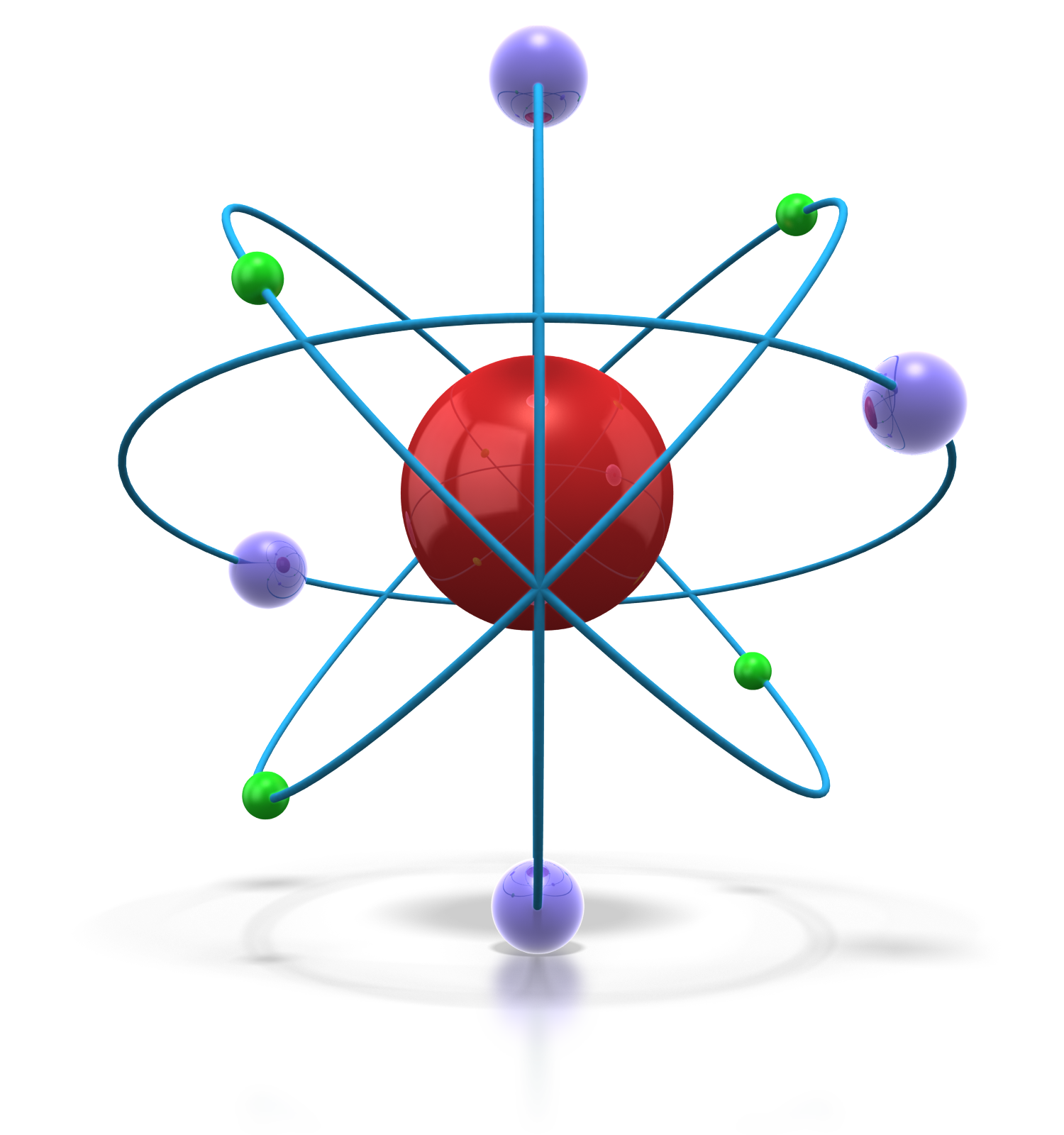 Standard Form
In standard form, a number is always written as:
A × 10n
A is always between 1 and 10
n tells us how many places to move the decimal point.

Example 1: Write 15 000 000 in standard form
1.5 x 107
Example 2: Write 0.00547 in standard form
5.47 x 10-3
Write the following in standard form:
30 000
3.0 x 104
0.000467
4.67 × 10-4
Tip :
Use the “EXP” and “(-)” buttons on your calculator for standard form.
What are the following numbers in non-standard form?
5.149x106
7.17x10-5
Significant Figures Worksheet